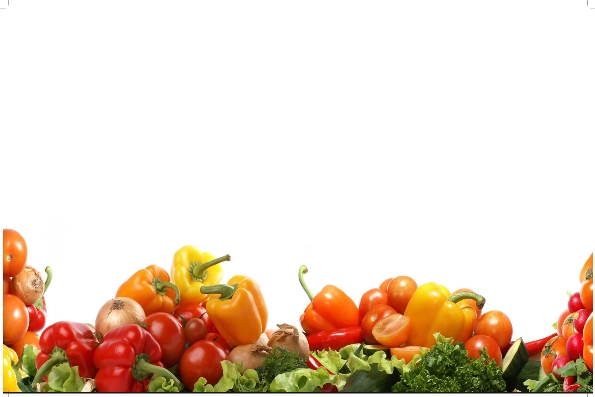 Fruit & Vegetable Processing Technology-FST 303 IMF Technology
Dr. SARFRAZ HUSSAIN
 Professor
Department of Food Technology & Nutrition
History of sugar preservation
Sugar preserves have long been recommended for patients in ancient Unani tib for patients of weak heart, palpitation, stomach disorders, and intestinal problems, 
Reduce deleterious effects of heat during summer season, 
Such preserves are more soluble and easily digestible and refreshing.
Disadvantages of primitive technology
High losses of water soluble minerals and vitamins, 
Main reason that these products have not shown their potential to cure diseases. 
Mal practices during manufacturing to make such products more attractive have led to the decline in the usage of such products by the patients and old age people.
History of sugar preservation
One of the main reasons of malnutrition is less consumption of food than required due to high moisture and low nutrient content levels in fresh fruits.
 IMF’s can also be used for patients to control number of diseases including diarrhea, dehydration, low nutrient deficiencies and malnutrition. 
Natural fruit products have mostly replaced sugar confectionary in the world markets.
History of Sugar Preservation
There is a huge potential for export of IMF’s to the Middle East, Europe, Australia, America and South East Asia. 
These products have high price in Europe and North America and great demand in South Eastern countries like Thailand, Malaysia, Indonesia and Singapore. 
Countries like China, Turkey, Philippine, South Africa are earning a lot of foreign exchange through export of such products.
Definition of Preserve
A mature fruit or vegetable impregnated with heavy sugar/sugar syrup till it becomes tender and transparent is known as preserve.
Amla, apple, bale, pear, mango, cherries, strawberries, pineapple, papaya and peaches can be used,
1kg sugar, 1Kg fruit and 1Liter water along with few grams of citric or tartaric acid is used to avoid crystalization,
Rapid process of making preserves
Cook in 680 B which corresponds to 1060C temperature. 
The fruit should be cooked/Blanched to make it soft and tender to allow penetration of sugar,
Slow cooking be prefered to avoid shrivelling and shrinkage of fruits
High juicy fruits can be cooke vigoursly 
But soft fruits need little slow cooking to avoid disintegration,
Slow process
Fruit and equal weight of sugar is sprinkled on fruit or cooked in light solution to remove excess of water from fruit and allow sugar to penetrate,
Remove the fruit from sugar solution and cook to a one thread consistency cool and add fruit,
Repeat this process 3-4 times
Vacuum process
Add 30-35% sugar in blanched fruit and transfer to a vaccuum pan and concentrate to 70% TSS
Finish and give a quick water wash to remove superficial syrup,
Dry in a conventional dryer and pack in poly bags
Potential of IMF
Unfortunately, R&D work regarding IMF’s in Pakistan has not been conducted. 
Laboratory scale experiments for IM mango slices, apricot, cherry, mulberry, strawberry, guava and apple showed encouraging results. 
Consequently detailed pilot scale experiments may be carried out to obtain the basic information on the evaluation of economic feasibility for commercialization.
Potential of IMF Foods
There is a huge business opportunity for the local entrepreneurs with the collaboration of Department of Food Science & Nutrition, University of Sargodha to gear up this advanced technology and development of high quality fruit products having specific flavor, taste, texture, and shelf life through proper packaging for local and international consumption.
Intermediate moisture Foods (IMF)
One best methods for preservation is osmotic dehydration ,
followed by air drying to a safe water activity level, 
IMF have water activity (aw) of 0.60-0.85, 
A correspondent moisture content of 10-35% on moist basis, 
Below aw of 0.60, moulds, yeast and bacteria cannot spoil the product.
IMFs is ppropriate tech. for Pakistan
Due to minimal processing requirements, 
stability under ambient conditions, 
safety, convenience, ease of nutrient content adjustment.
energy savings and low capital cost.
IMFs is ppropriate tech. for Pakistan
The normal fruit candying process may take 5-7 days with excessive loss of water soluble minerals and vitamins. 
But through this technology it takes only 4-5 hours.
USES OF IMF
As fruit snack, chewable leathers and candies by children, 
addition in most of the bakery products, in breakfast cereals, 
in cornstarch and gelatin desserts, 
in Ice Creams, in jams/jellies, 
Local rice dishes as raisin substitute, 
in juice as real fruit segments.
Benefitting industries
Food Industry: Shezan, Mitchells, National, Salman’s food Ind, Shan foods, Ahmad foods, Laziza, Ice cream industry, and many other small food processors.
Fruit growing farmers.
Exporters
Processing technology
In this technology medium quality fruits are cut in pieces and subjected to the process of osmosis in sugar solution and about 50% moisture is removed under vacuum and then dehydrated conventionally. 
Such products increase in taste and keeping quality and can be successfully marketed within one year. 
They can also be helpful in supplying essential micro and macro nutrients for adults to promote good health.
Processing technology
IMF products will also reduce chances of excessive use of SO2 in dehydrated fruits with loss of essential nutrients such as thiamine. 
Our fruit products through introduction of this technology will be eligible for export in the countries where SO2 in banned, as japan, denmark, sweden, holland, etc.
Processing technology
Wholesome seasonal fruits of having peculiar nutritional and medicinal value of optimum maturity and ripeness are selected, 
The fruits are washed, peeled and cut into dices as required, Cut fruits are cooked in 50% sugar solution to reduce moisture level to 50%, 
Then fruit are subjected to specialized Vacuum Pressure Syrup-soaking equipment,
Processing technology
where these fruits will be impregnated with syrups to the desired level for 2-3 hours, The fruit slices are drained and given a hot water ‘dip and drain treatment’ for a short while, 
Then dried in a cabinet drier at 60-70oC for 1-2 hours and cooled at ambient temperature until ready for packing, 
IMF’s products will be stored at ambient temperature for at least 120 days.
Benefits of this technology
There is need to establish small scale fruit and vegetable processing facilities in the form of a centre which will achieve the following aims and objectives:
Conduct research on Pakistani varieties of fruits and vegetables and develop a data bank.
Implement the idea of value addition for fruits and vegetables.
Benefits of this technology
Improvement in shelf life and marketing of fruits and vegetables.
Provide professional and technical guidance to food industry on scientific modern knowledge.
Develop new processes and products for adoption by the food industry.
Benefits of this technology
Develop reliable food analyses facilities for private sector/ food industry- microbial analyses, food composition analyses on payment basis.
Provide training facilities for graduate and post graduate students.
Explore new sources of food materials and make existing facilities even better.
Benefits of this technology
Help to achieve goals for export through implementation of certification and quality systems,
Dissemination information for new business technologies to save the losses of fruits and vegetables and product development of export value, 
Protection of fruits and vegetables from senescence (deterioration) through product development,
Benefits of this technology
One of major challenges being faced by the country is to feed ever-increasing population of the country, 
Increase area of production as well as per acre yield of fruits and vegetables for sustainable agriculture, 
Agri. Depart. is striving hard to enhance quality of life by supporting production of    agriculture in the province,
which is only possible through saving losses and introduce new product technologies.
Benefits of this technology
Export of fruits and vegetables can be increased by providing facilities in the Universities which will serve as visiting centre for new investors.
Conduct research on IMF’s for curing patients of various common diseases through reduced levels of sugar and feed concentrated form of minerals and vitamins to meet daily demand of minerals and vitamins in the form of IMF’s to cure diseases.
Osmotic dehydration pilot plant by Bertuzi Italia
Pilot KANDIMAT